Modul 4
Risikomanagement & Fehler-Ursachen-Analyse
Die Unterstützung der Europäischen Kommission für die Erstellung dieser Veröffentlichung stellt keine Billigung des Inhalts dar, der ausschließlich die Ansichten der Autoren widerspiegelt. Die Kommission kann nicht für die Verwendung der darin enthaltenen Informationen verantwortlich gemacht werden.
Was Sie in Modul 4 lernen werden ...
In Modul 4 lernen Sie:
Risikomanagement-Mentalität, -Kultur und -Prozesse kennen
Wie die Fehler-Ursachen-Analyse Ihrem Unternehmen helfen wird.  Wir zeigen Ihnen, wie Sie Risiken in Ihrem Unternehmen identifizieren, indem wir sie mit den 6 Schritten der Fehler-Ursachen-Analyse und den 5 Schritten zum Vergleichen und Priorisieren von Risiken vertraut machen
Welche Werkzeuge für die Fehler-Ursachen-Analyse unterverzichtbar sind

Wenden Sie das Gelernte direkt durch eine Reihe von Selbsteinschätzungs- und Gruppenreflexionsübungen an!
Risikomanagement -Mindset, Kultur und Prozesse
Risikomanagement beginnt mit dem Zuhören der Mitarbeiter
Viele Unternehmer glauben, ihr Unternehmen sei gut auf Krisen vorbereitet - aber auf die Frage, ob sie systematisch Risiken ermitteln, müssen sie mit Nein antworten.
Dabei ist das der offensichtlichste Anknüpfungspunkt für ein erfolgreiches Risikomanagement
76%
49%
der Vorstands-mitglieder glauben, dass ihr Unternehmen effektiv reagieren würde, wenn morgen eine Krise eintreten würde
der Vorstands-mitglieder sagen, dass ihre Unternehmen durch Überwachung der internen Kommunikation Krisen vorab erkennen
Quelle: Deloitte
Die Bedeutung des Risikomanagements
Wer unternehmerisch handelt, der geht zwangsläufig Risiken ein.

Durch Risikomanagement soll Transparenz über die Risikosituation im Unternehmen geschaffen (Risikocontrolling) und das Risiko-Ertrags-Profil eines Unternehmens optimiert werden (Risikomanagement).
Risikomanagement ist die Kunst und Wissenschaft der Identifizierung, Analyse und Reaktion auf Risiken eines Unternehemens oder Projekts
Das Risikomanagement wird sowohl in Unternehmen als auch in Projekten oft übersehen. Dabei ist es nützlich bei der Auswahl guter Strategien und Projekte, der Festlegung des Umfangs und der Entwicklung realistischer Schätzungen
Enterprise Risk Management (ERM) ist ein Prozess, der von der Geschäftsführung und anderen Mitarbeitern eines Unternehmens im Rahmen einer Strategie und unternehmensweit angewandt wird und dazu dient, unternehmensspezifische Risiken zu erkennen und so zu steuern, dass sie innerhalb der Risikobereitschaft liegen und eine gewisse Sicherheit hinsichtlich der Erreichung der Unternehmensziele erreicht wird
Wie sieht ein "gutes" Risikomanagement aus?
Dynamisches Hinterfragen von Annahmen, Denken des Undenkbaren, ständiges Lernen
Das Ziel des Risikomanagements ist es, sicherzu-stellen, dass die Unsicherheit niemals von den festgelegten Geschäftszielen ablenkt.
Fraglich ist, wie gutes Risiko-management aussieht.
Dynamisch
Klare Governance-Struktur und -Verhalten, abgestimmt auf die Unternehmensziele
Governance
Transparent
Transparenz, ehrliche Debatte, Vorbildfunktion an der “Spitze”
HR-integriert
HR hilft, die Agenda zu setzen und zu "erziehen”
Personalprozesse
Robuste Personalprozesse: Management-Buy-in; Ein-haltung; ständige Auffrischung
Triangulation
Triangulation - Verwendung mehrerer Perspektiven, Datenquellen
Konsistent
Konsistente Vorgehensweise vom Einzelnen über das Team bis hin zur Organisation - und doch je nach Bedarf variiert (Flexibilität)
Schlüsselelemente des Enterprise Risk Management
ERM ermöglicht es Ihnen, Risiken unternehmensweit zu analysieren. Es ist über alle Funktionen Ihres Unternehmens hinweg standardisiert und erlaubt den Vergleich und die Priorisierung von Risiken
Der Nutzen des ERM besteht darin, dass es die Organisation, die Mitarbeiter, die Prozesse und die Infrastruktur aufeinander abstimmt, einen Maßstab für das Verhältnis von Risiko und Ertrag liefert, die Risikotransparenz für die betrieblichen Aktivitäten unterstützt und sogar einen Wettbewerbsvorteil darstellt.
A
ERM ermöglicht es Ihnen, Risiken integriert zu managen
C
B
ERM macht das Risikomanagement zu einem strategischen Partner bei der Erreichung Ihrer Ziele
Brainstorming der Risikobereiche
Haben wir Lücken?
Wie können wir die Anforderungen erfüllen?
Die Identifizierung von Risikobereichen beginnt i.dR. mit einer Brainstorming-Übung. 
Es ist wichtig, die richtigen Team-mitglieder zu integrieren oder externe Hilfe in Anspruch zu nehmen.
Sind wir in jedem Bereich konform?
3
4
Welche Standards sollten wir einhalten?
2
5
Identifizierung der Risikobereiche
Wie sollten wir unsere Bemühungen priorisieren?
1
6
Die Einstellung von Führungskräften ist entscheidend
Selbsterfahrung und Vorbildfunktion für gute Führung
Bewusster Umgang mit Fehlern
Wer hält den Spiegel hoch? 
Risiko, HR, alle Funktionen? Funktioniert das derzeit?
Sicherstellung der Übersicht über die Personalstrategie und Risiken
Richtlinien und Verfahren zur Vorhersage, Bewertung und Steuerung von Risiken sind wichtig.Doch die richtigen Fragestellungen durch Führungskräfte, die Suche nach anderen Perspektiven und Integrität sind maßgeblich.
reflexiv sein
sich mit Komplexität auseinandersetzen
keine reflexartigen Reaktionen
   “Pendel-Effekt”
fordern und herausgefordert weren
Menschen einbeziehen: Die Rolle der Personalabteilung im Risikomanagement
Kultur
Wert
Die Einbeziehung der HR in das Risikomanagement spiegelt die Tatsache wider, dass Menschen für das Erreichen von Zielen von grundlegender Bedeutung sind. Menschliche Ressourcen beeinflussen die meisten Produktions-, Finanz- und Marketing-entscheidungen. Menschen können beschleunigen und hemmen.
Partner beim Aufbau einer Risikokultur
Verankerung von Werten zur Beeinflussung von Entscheidungen
Ausrichtung
Verknüpfungen
Abstimmung von Belohnung und Anerkennung aufeinander
Verknüpfung von Verhalten und Führung
Vorstandsinformationen
Aufsicht des Vorstands über die Personalstrategie
Informationen
Führung in der Bereitstellung von Risikoinformationen
Change Management
Kompetenz in der Organisationsgestaltung
Entwicklung
Beurteilung und Entwicklung von Führungskräften
Rollen des Risikobeauftragten
Rechenschaftspflicht und Autorität
Das ERM-Modell impliziert die Führung durch eine Person, die für die Entwicklung und Umsetzung einer ERM-Strategie verantwortlich ist und das Senior Management in Bezug auf das Risikomanagement unterstützt.
ERM-Richtlinien einrichten& Ziele für Implemen-tierung setzen
Leitung der Integration von ERM in die Unternehmensplanung und -steuerung
Förderung der ERM-Kompetenz im ge-samten Unternehmen
Erleichterung der Entwicklungvon Berichtsprotokollen
Überwachung der Entwicklung von unternehmensweiten &bereichsspezifischenRisikotoleranzen
Berichtersattung an die Führung über den Fortschritt und Empfehlungen bei Bedarf
Entwicklung einer Risikokultur
Die Entwicklung einer Risikokultur ist entscheidend für ein effektives ERM. 
Risikokultur ist das in einer Organisation vorhandene System von Werten und Verhaltensweisen, das die Risikoentscheidungen von Management und Mitarbeitern prägt. Ein wichtiges Element der Risikokultur ist ein gemeinsames Verständnis vom Geschäftzweck.
Klang an der Spitze
Verhaltenskodex oder Ethik
Risikoperformance in Incentive-Pläne implementiert
Klar definierte Rollen und Verantwortlichkeiten
Auswirkungen der unterschiedlichen Risikokulturen
Fehlausrichtung
Tote Winkel
Inkubation von Krisen
Rücksichtslosigkeit
Unterdrückung von Feedback, Austausch, Lernen
Iniativen abgewürgt
Gruppendenken
Übermächtige Führung
Kann sich negativ auf die Leistung und den Ruf auswirken
Eine positive Risikokultur ist eine Kultur, in der Mitarbeiter auf jeder Ebene angemessen mit Risiken umgehen, die ein wesentlicher Bestandteil ihrer täglichen Arbeit sind. Eine solche Kultur unterstützt eine offene Diskussion über Ungewissheiten und Chancen.
Dient als Barometer
Verstärkt Meldungen
Leitfaden zur Beurteilung
Reduziert Fehler, ermöglicht Lernen
Fördert Konsistenz und ermöglicht Flexibilität
Erlaubt Reflexion
Steigert Leistung, Vertrauen, Engagement
PositiveRisiko-Kulturen
NegativeRisiko-Kulturen
ERM in die Entscheidungsfindung integrieren
Risikoanalysen und Stresstests sollten für Entscheidungen maßgeblich sein
Um effektiv zu sein, muss das Risikomanagement in die täglichen Aktivitäten der Geschäftsbereiche und in kurz-, mittel- und langfristige Entscheidungen integriert werden.
Die Integration von ERM und strategischer Planung kann Pläne verbessern und dabei helfen, begrenzte Ressourcen auf die wichtigsten Risiken und Themen zu konzentrieren.
Risikomanager müssen bereits zu Beginn der Strategiefestlegung einbezogen werden
Risikoinformationen sollten dem ganzen Unternehmen zugänglich sein, um die Wiederholung von Fehlern zu vermeiden
Risiken, die mit neuen Produkten verbunden sind, sollten berücksichtigt und kommuniziert werden
Risikomanagement-Prozesse
5
Die Prozesse des Risikomanagements werden unterschiedlich gruppiert, beinhalten aber in der Regel das Gegenteil.
Idealerweise sollte jeder dieser Prozesse fortlaufend und nicht z. B. jährlich erfolgen.
1
Bericht
Identifikation
Beurteilung/
4
Überprüfen
Maßnahme
2
Managen /Reagieren
3
Was benötigt wird: Die Grundsätze des ERM
ERM ist das integrierte Management von:
Geschäftsrisiko, 
finanziellem Risiko, 
operationellem Risiko und 
Risikotransfer
um den Shareholder Value eines Unternehmens zu maximieren.
Das Unternehmen wird profitabler gemacht, indem eine einheitliche Sicht geschaffen wird, um mit Risiken umzugehen.
Um dies zu erreichen, müssen Sie fünf Grundprinzipien beachten
Tiefes Verständnisdes Geschäfts
Modelle, Frameworksund Werkzeuge
Quantitative Fähigkeiten und Kenntnisse
Führung, Kommunikation
Selbstreflexion
Das Konzept des Risikomanagement-Reifegrads
Eine Organisation mit ausgereiftem Risikomanagement kann ein akzeptables Risikoniveau kosten-effizient erreichen und halten.
Können die Entscheidungsträger fundierte Entscheidungen treffen, die auf der Transparenz der Risikolandschaft und der Qualität der Risikoanalyse und   -berichterstattung basieren?
Wie zuverlässig kann das Personal, basierend auf den Anforderungen und Gegeben-heiten Entscheidungen im Risikomanagement umsetzen?
STRUKTUR
NAIV
BEWUSST
DEFINIERT
GEMANAGT
BEFÄHIGT
Kein Ansatz entwickelt 


Risiken sind lästig, Konfrontation wird gemieden
Ganzheitliches Management, das das Risiko auf höchster Ebene berücksichtigt, aber noch Defizit in Entscheidungsfindung hat
Risiken werden auf einer informierten Basis eingegangen.
Verwendung   des Managements zur Steuerung
Verstreuter, silobasierter Ansatz 

Reduzieren Sie Risiken, sobald sie relevant werden.
Strukturen und Leitfäden sind definiert und werden entsprechend genutzt
Wo soll man anfangen? Risikomanagement-Reifegrad-Mindset
Change Management
Sponsoring
Risiko als Führungsaufgabe und nicht als Spezialistenfunktion. Das Riskikomanagement- Mindsets braucht: 
Top-Level-Buy-In
Null Toleranz
Änderung der Denkweise: Risikomanagement und Compliance als "Jedermanns Aufgabe"
Kultureller Wandel 
Starten Sie mit einem Risikomanagement-Roundtable mit allen Funktionen und Bereichen Ihres Unternehmens
Überwindung organisatorischer Trägheit und Mentalitätsänderung
Unterstützung durch Geschäftsleitung und Vorstand
01
04
02
Projektleitung
Nachhaltigkeit
Unterschätzen Sie nicht die Komplexität der Anwendung
Pilotprogramme vor einem großen Rollout
Aufrechterhaltung des Fortschritts durch Kontinuität
03
Fehler-Ursachen-Analyse
Wie die Fehler-Ursachen-Analyse Ihrem Unternehmen helfen wird
Die Implementierung der Fehler-Ursachen-Analyse (auch Root-Cause-Analyse, RCA) wird Ihrem Unternehmen helfen
Identifizieren Sie Barrieren und die Ursachen von Problemen, damit dauerhafte Lösungen gefunden werden können
Entwickeln Sie einen logischen Ansatz zur Problemlösung, indem Sie Daten verwenden, die bereits in der Organisation vorhanden sind
Identifizieren Sie aktuelle und zukünftige Bedürfnisse
Erstellen Sie wiederholbare Schritt-für-Schritt-Anleitungen
Wie man Risiken identifiziert: Fehler-Ursachen-Analyse
Die Fehler-Ursachen-Analyse ist eines der wesentlichen Instrumente der Unternehmensführung. 
Sie beinhaltet die Erfassung von Fehlern, deren Ursachen und die statistische Auswertung dieser Daten, an die sich eine Bewertung und abgeleitete Maßnahmen zur Fehlerreduzierung anschließen.
Oberhalb der Oberfläche sehen Sie die Symptome des Problems
Sie müssen tiefer graben, um die Wurzel eines Problems zu finden
Wie man Risiken identifiziert: Fehler-Ursachen-Analyse
Die effektivste Methode zur Identifizierung von Risiken ist die Fehler-Ursachen-Analyse.
Die Identifizierung der Wurzel eines Risikos gibt Aufschluss darüber, woher Verluste kommen und wo Ihr Unternehmen anfällig ist.
Ursache 1
Effekt 1
Ursache 2
Effekt 2
Vorfall
Ursache 3
Effekt 3
Identifizieren Sie die 5 Kategorien von Ursachen
Risiko, das durch Menschen, Umwelt und andere Umstände verursacht wird. Beispiel: Schwankungen der Wirtschaftsmärkte
Um die Ursachen zu identifizieren, ist es wichtig, die potenziellen Ursachen in Kategorien zu strukturieren. Welche Kategorien Sie wählen, hängt von Ihrer Unternehmensstruktur und dem Geschäftsumfeld ab. Hier zeigen wir einige der typischen Ursachen-Kategorien.
Extern
Risiken, die Personen betreffen, die für die Organisation arbeiten. Beispiele: Missbrauch vertraulicher Informationen, Nichteinhaltung von Richtlinien, Mangel an notwendigen Fähigkeiten
Menschen
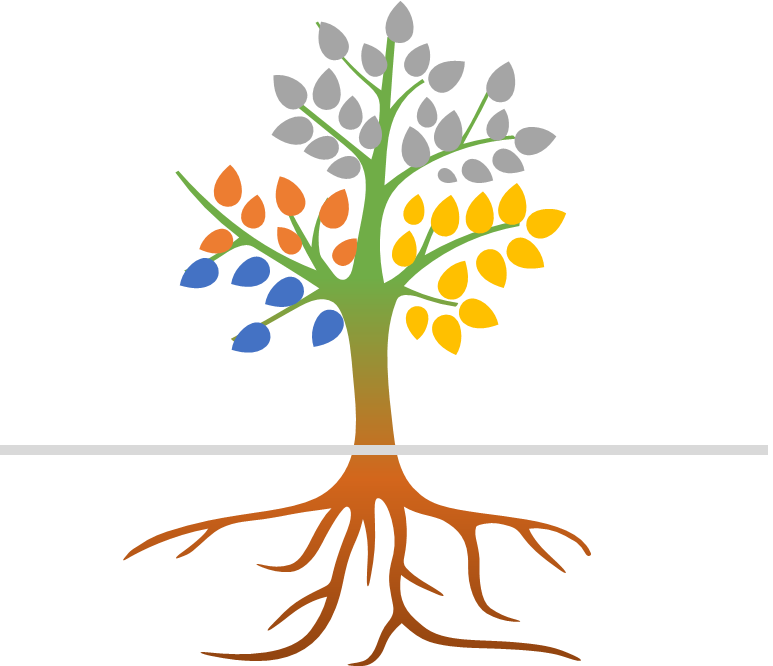 Risiko, das sich aus der Ausführung des Geschäftsbetriebs der Organisation ergibt. Beispiele: Unzureichende Budgetierung, fehlende Dokumentation
Prozess
Beziehungen
Risiko, das durch die Verbindung der Organisation mit Dritten entsteht. Beispiele: Verträge werden nicht ordnungsgemäß geprüft, unzureichende Sicherheitsprotokolle über Beziehungen zu Dritten
Systeme
Risiken im Zusammenhang mit IT-Prozessen, Sicherheit, Daten oder Informationswerten. Beispiele: Daten sind unzugänglich, Versäumnis, neue Technologietrends zu übernehmen
Wie man Risiken identifiziert: Fehler-Ursachen-Analyse
Die Fehler-Ursachen-Analyse ist eines der wesentlichen Instrumente der Unternehmens-führung. 
Sie beinhaltet die Erfassung von Fehlern, deren Ursachen und die statistische Auswertung dieser Daten, an die sich eine Bewertung und abgeleitete Maßnahmen zur Fehlerreduzierung anschließen.
Oberhalb der Oberfläche sehen Sie die Symptome des Problems
Beispiel Symptom Kundenreklamationen
Beispiel Verursacher:
Personelle Mängel
Prozessunfähigkeit
Unrealistische Zeitplanung
Sie müssen tiefer graben, um die
 Wurzel eines Problems zu finden
Fehler-Ursachen-Analyse: Positive Auswirkungen
Die Fehler-Ursachen-Analyse arbeitet darauf hin, die wahrscheinlichste Ursache für eine Nicht-konformität innerhalb eines Prozesses zu finden. 
Ihr primäres Ziel ist die Analyse von Problemen oder Ereignissen, um zu identifizieren:
was geschah
wie es geschah
warum es geschah
schont Ressourcen
eliminiert Ausbessern
Ganz-heitlich
Wirtschaft-lich
bessere Diskussions-führung
Kon-struktiv
Problem-lösung
hilft, das Problem zu lösen
Problem-identifi-zierung
hilft, das Problem oder die Herausforderung zu identifizieren
Recht-fertigend
begründet Auswahl der Strategie
Wie man Risiken identifiziert:       Fehler-Ursachen-Analyse in 6 Schritten
In der Literatur werden unterschiedliche Ansätze zur Fehler-Ursachen-Analyse beschrieben. Unabhängig von der konkreten Prozess-definition & Gestaltung der Analyse sollten diese 6 zentralen Komponenten enthalten sein.
06. Auswertung
05. Verbesserungsplanung
04. Ursachen-       ermittlung
03. Datenanalyse
02. Definitionen
01. Team
Fehler-Ursachen-Analyse: Hinweise und Tipps
Es ist wichtig, das richtige Team für die Durchführung der Fehler-Ursachen-Analyse auszuwählen. Die Mitglieder sollten das Wissen über den Prozess haben und in der Lage sein, das Warum, Was und Wie zu untersuchen
Schlagen Sie keine Lösungen vor: das Problem und die Lösung sind möglicherweise nicht offensichtlich
Stellen Sie sicher, dass Sie sich der kausalen Zusammenhänge bewusst sind - nicht nur für das Problem, sondern auch für die Lösung
Schlagen Sie Verbesserungen vor, die Sie umsetzen können und die von Ihrem Team mitgetragen werden.
Eine moderierende Person mit Erfahrung im Prozess macht die Sache einfacher
Das Üben der Werkzeuge und Techniken stellt sicher, dass Sie die erforderlichen Fähigkeiten erlangen
Vereinbaren Sie keinen Aktionsplan für etwas, das Sie nicht umsetzen können
Um eine erfolgreiche Root-Cause- Analyse durchzuführen, sollten Sie einige Grundregeln beachten.
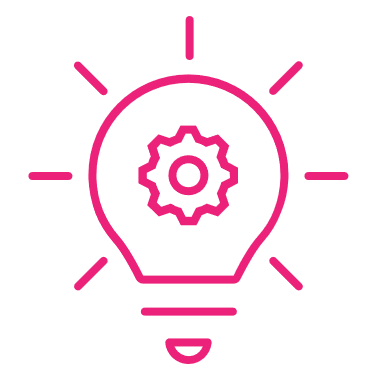 Werkzeuge für die Ursachenanalyse: Fallstricke
Das Problem nicht verstehen und daher nicht richtig definieren
Nicht um Hilfe bitten (intern und extern)
Nichtberücksichtigung aller möglichen Fehlerursachen
Nicht alle Grundursachen identifizieren
Nicht verstehen, wie das System funktionieren soll
Durchlauftests und Analyse
Aufsetzen einer "Entfernen & Ersetzen“-Mentalität
Rückstellung des Teils/Produkts ohne Analyse
Versäumnisse bei der Verfolgung
Voreilige Schlüsse
Ein System ohne Plan auseinanderreißen
Die Root-Cause- Analyse braucht etwas Übung - aber wenn man die oben genannten Regeln beachtet und die nebenstehenden Fallstricke vermeidet, ist sie ein sehr hilfreiches Werkzeug.
ES FOLGT
Modul 5
Die strategische Seite der     Restrukturierung